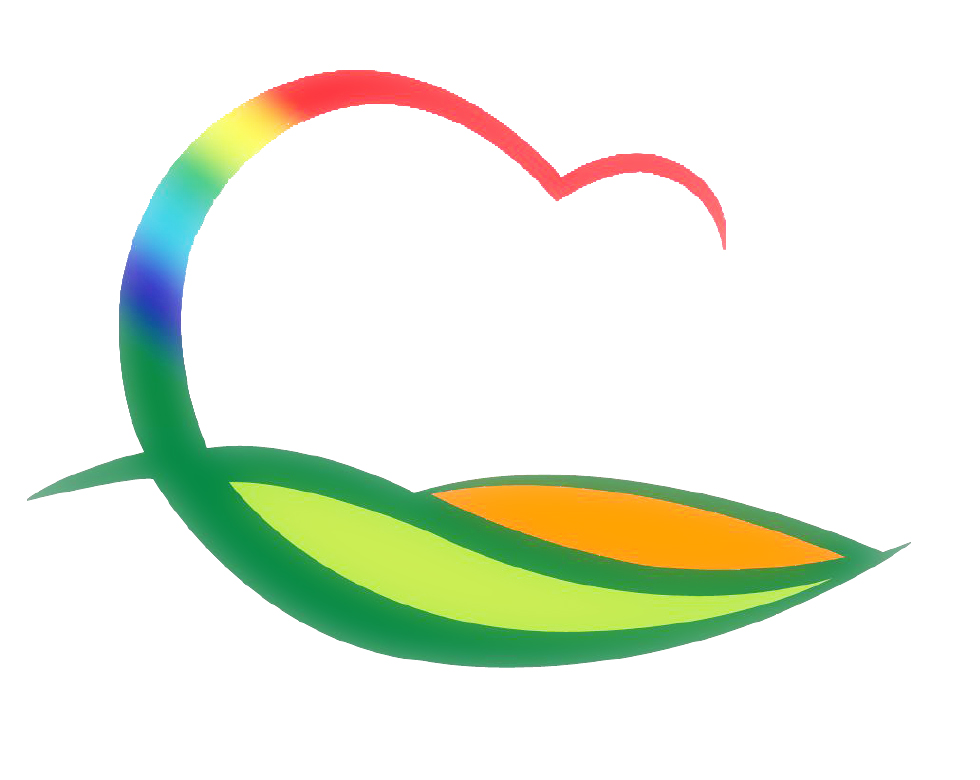 시 설 사 업 소
[Speaker Notes: 먼저, 지금의 옥천입니다.]
4-1. 노근리평화공원 교육관 옥상 방수공사 추진
3.30(월) ~ / 18백만원 / 300㎡
공사 착공
4-2. 반다비 체육센터 건립 추진
3.30(월) ~ / 7,000백만원 / 2,750㎡
조달청 설계공모신청에 따른 사전검토 의뢰
4-3. 노인건강 체육시설 현대화사업 추진
3.30(월) ~ / 900백만원 / 전천후 게이트볼 냉난방기 13개소
일상감사 계약심사
4-4. 송호관광지 휴장 추진
4.1(수) ~ 코로나 감염증 개선시 까지